Introduktion til ESG og ESG-rapportering49990
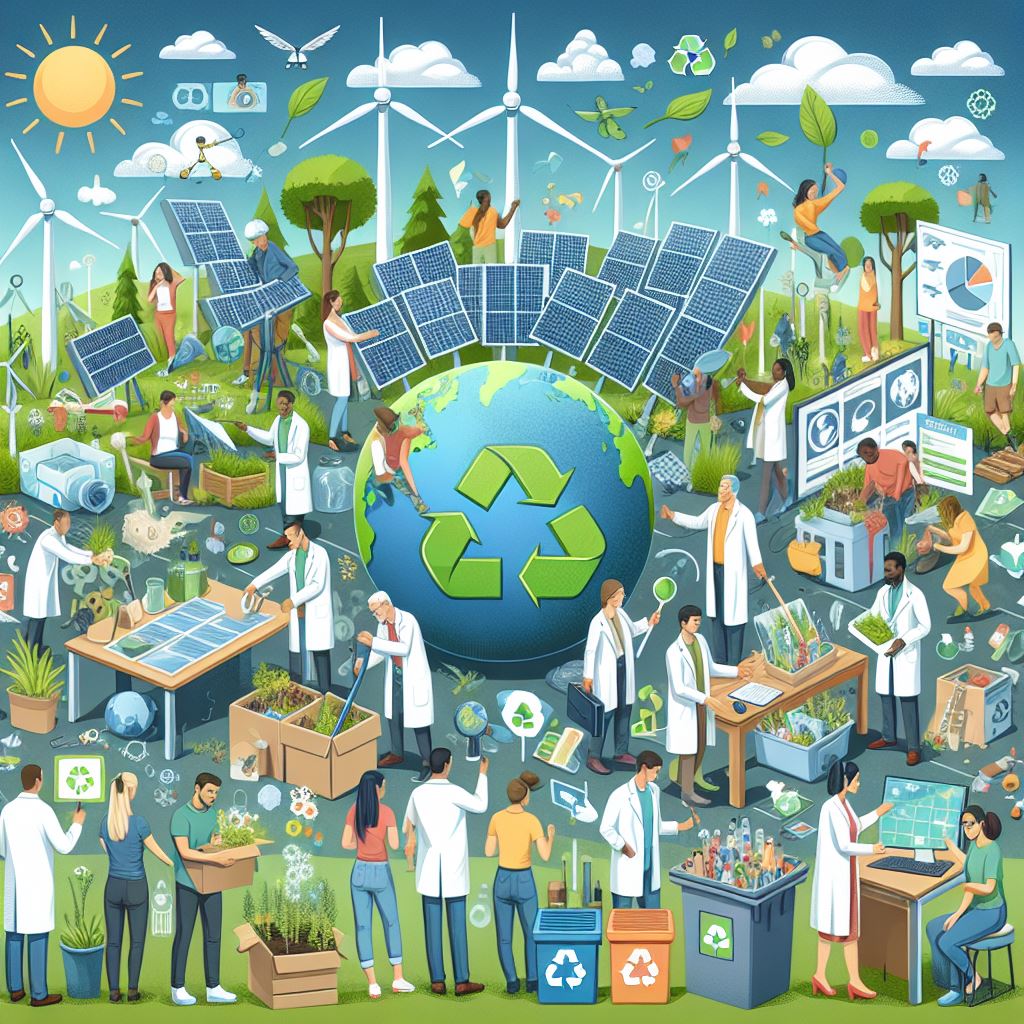 Delelement i ovenstående kursus.

Omhandlende:
ESG-overvejelser
Dilemma drøftelser i grupper
I det følgende vises 6 dilemmaer: 

Overvejelser
Drøft dilemmaer i grupper
Hvad er fordele og ulemper ved at tage de valg, som I tager for jeres fiktive virksomheder
Tænk ESG-rapport, etik, indtjening, verdensmål mm. ind.

I plenum fremlægger alle grupper om jeres valg på de 6 cases, som vi drøfter.
Dilemmaer til drøftelse i grupper
1. Miljø vs. Lokale Jobskabelse
Case: Et multinationalt selskab overvejer at åbne en ny fabrik i et udviklingsland, hvor miljøreguleringerne er mindre strenge. Fabrikken vil skabe tusindvis af lokale job, men vil sandsynligvis have negative konsekvenser for miljøet, herunder luft- og vandforurening. 
Dilemma: Skal virksomheden gå videre med projektet og skabe arbejdspladser i et område med høj arbejdsløshed, eller bør de afstå for at undgå at skade miljøet (uden at vide hvor meget det reelt er?).
2. Diversitet vs. Kvalifikationer
Case: En virksomhed ønsker at forbedre sin ESG-profil ved at øge diversiteten i ledelsen. En mindre kvalificeret kandidat, der repræsenterer en underrepræsenteret gruppe, bliver overvejet til en ledende stilling, som en mere kvalificeret, men demografisk mainstream, kandidat også søger.
Dilemma: Skal virksomheden prioritere diversitet over kvalifikationer i dette tilfælde, eller bør de vælge den bedst kvalificerede kandidat, uanset diversitetshensyn?
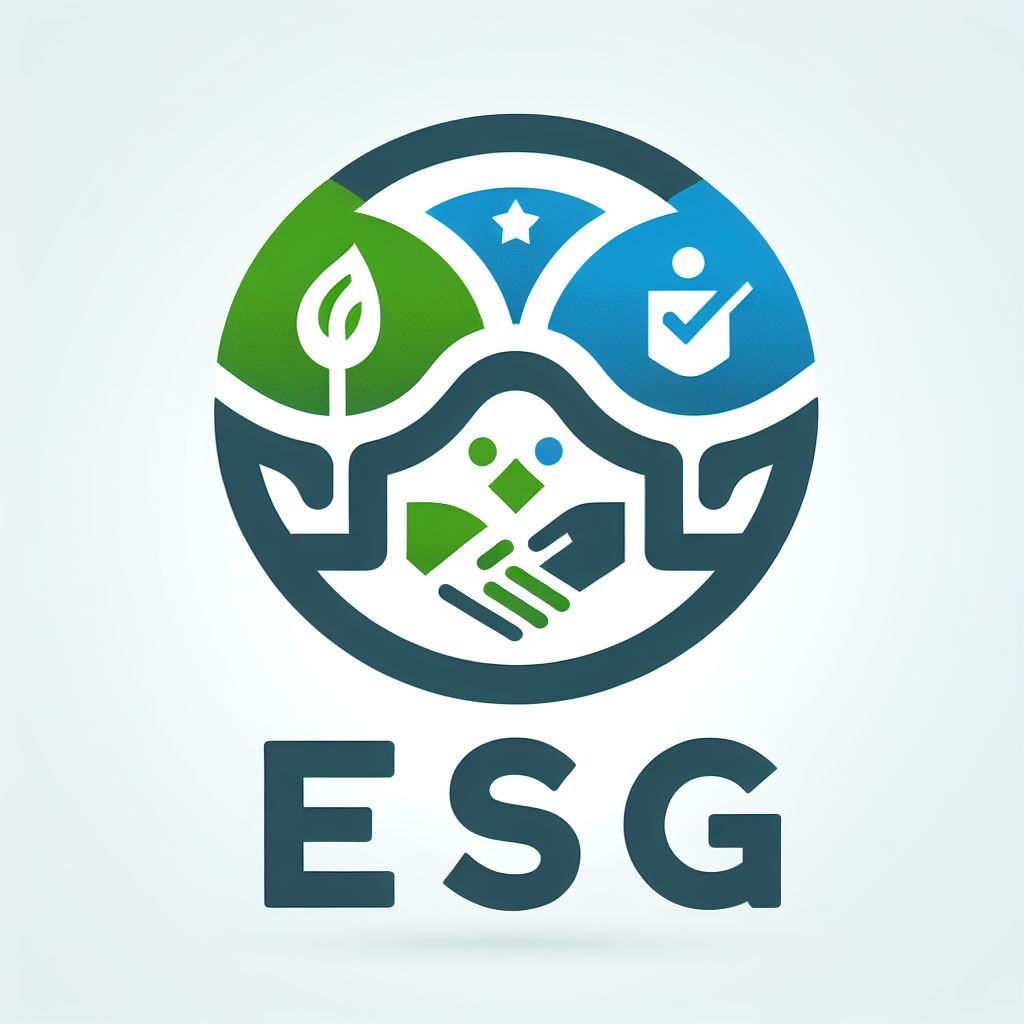 Dilemmaer til drøftelse i grupper
3. Etik vs. Profit
Case: En virksomhed står over for muligheden for at indgå en lukrativ kontrakt med en leverandør i et land med tvivlsom menneskerettighedsrekord. Kontrakten vil betydeligt forbedre virksomhedens økonomiske resultater, men det vil også indebære samarbejde med en partner, der muligvis udnytter arbejdstagere eller begår andre menneskerettighedskrænkelser.
Dilemma: Skal virksomheden acceptere kontrakten og prioritere profit, eller bør de afvise aftalen for at undgå at blive forbundet med uetiske praksisser?
4. Greenwashing vs. Reelle Forbedringer
Case: En virksomhed overvejer at lancere en stor PR-kampagne, der fremhæver deres bæredygtige initiativer, selvom de kun udgør en lille del af virksomhedens aktiviteter. Kritiske interessenter kunne opfatte dette som greenwashing, da resten af virksomhedens praksis stadig er langt fra bæredygtig.
Dilemma: Bør virksomheden markedsføre deres bæredygtige initiativer for at forbedre deres image og tiltrække ESG-investorer, selvom det kunne blive set som overfladisk greenwashing?
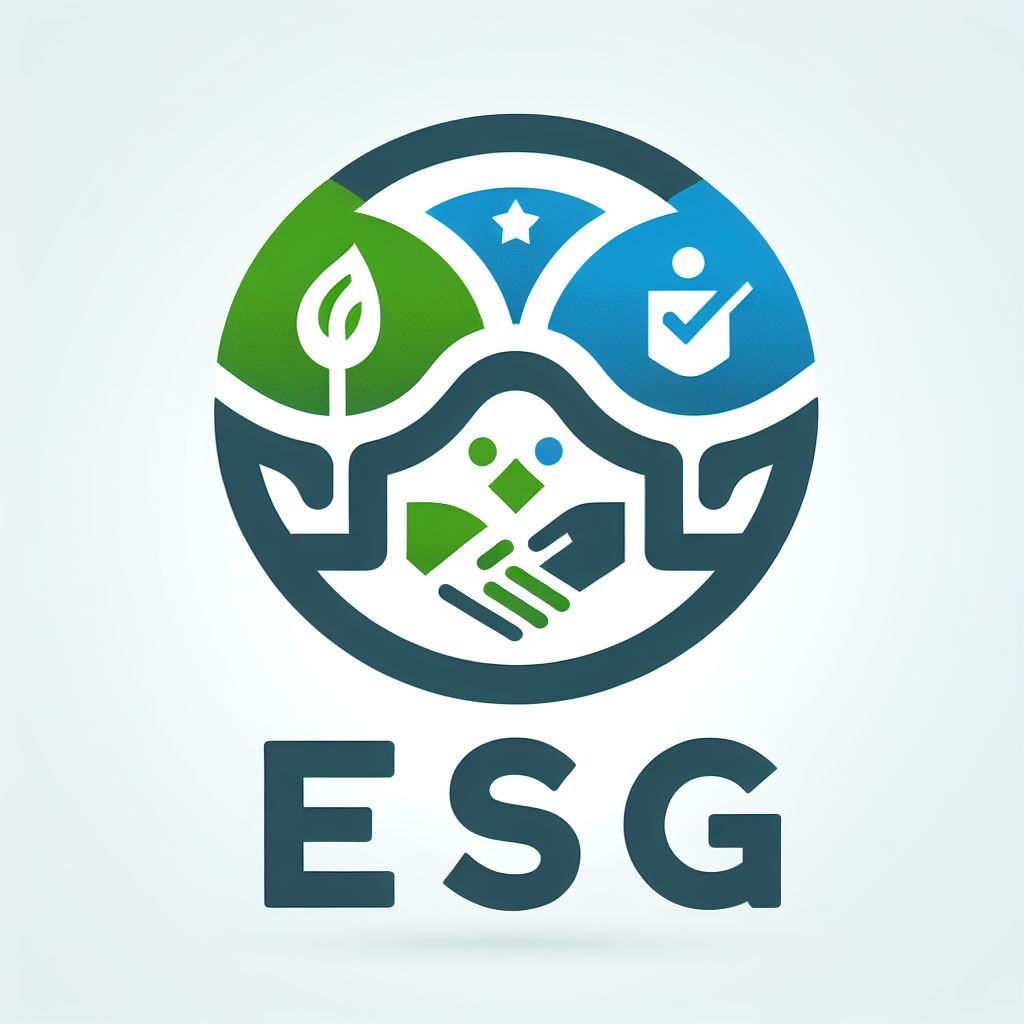 Dilemmaer til drøftelse i grupper
5. Kortsigtede Gevinster vs. Langsigtet Bæredygtighed
Case: En virksomhed står over for at skulle vælge mellem at investere i en ny teknologi, der vil reducere deres CO2-udledning på lang sigt, eller at fortsætte med deres nuværende, mindre bæredygtige, men mere rentable, praksis for at opnå kortsigtede økonomiske gevinster.
Dilemma: Skal virksomheden vælge den økonomisk sikre vej og fastholde sin nuværende praksis, eller bør de investere i den nye teknologi, selvom det vil reducere kortsigtet profit og medføre økonomisk usikkerhed?
6. Offentlig Transparens vs. Forretningshemmeligheder
Case: En virksomhed inden for medicinalindustrien har udviklet en ny vaccine, som kan redde millioner af liv. Men produktionsprocessen involverer brug af sjældne råmaterialer og patenterede teknologier, som virksomheden ønsker at beskytte af konkurrencehensyn. Offentlige interesseorganisationer presser på for fuld transparens omkring produktionsprocessen for at sikre, at den er etisk og miljømæssigt forsvarlig. 
Dilemma: Skal virksomheden dele alle detaljer om deres produktionsproces, selvom det kan risikere at skade deres konkurrenceevne og patentbeskyttelse, eller bør de beskytte deres forretningshemmeligheder, selvom det kan skabe mistillid og kritik fra offentligheden?
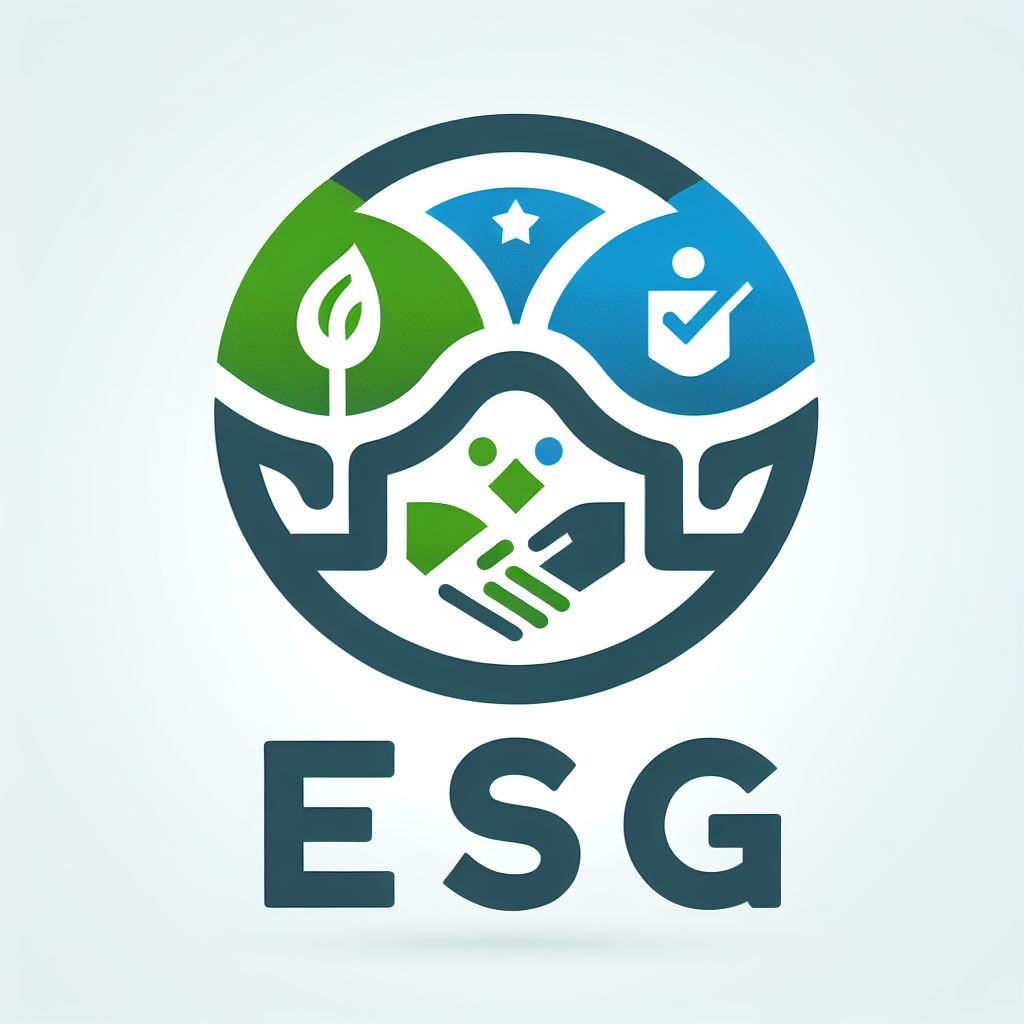